KIPARSTVO
POLNA PLASTIKA IN VOTLA PLASTIKA
Pozdravljeni šestošolci!

V tem tednu nadaljujemo kiparsko nalogo iz prejšnjega tedna. 


Vaša dela si lahko ogledate v spletni razstavi vašega razreda.


Tisti, ki še niste, mi fotografije vaših izdelkov pošljite do napisanega datuma.

V mesecu juniju (do 15. junija) boste dobili vsi oceno vašega dela na daljavo.



Veselo ustvarjanje in veliko iznajdljivosti vam želim!
KIPARSTVO
Kiparstvu pravimo tudi PLASTIČNO OBLIKOVANJE, kipu pa SKULPTURA ali PLASTIKA.

VOTLA PLASTIKA je plastična oblika, 
katere votlina ima uporabno vrednost                        
(npr. vaza ali posoda)





POLNA PLASTIKA je vsaka plastična oblika, 
polna ali votla, če ta votlina nima uporabne 
vrednosti.
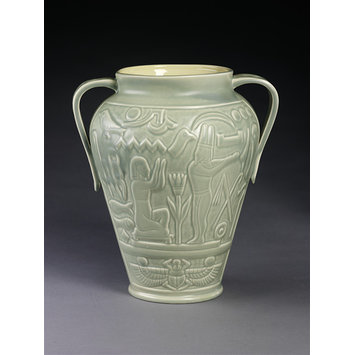 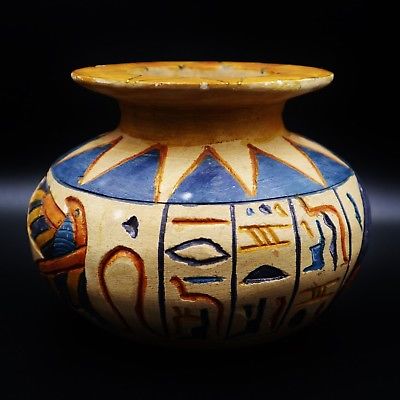 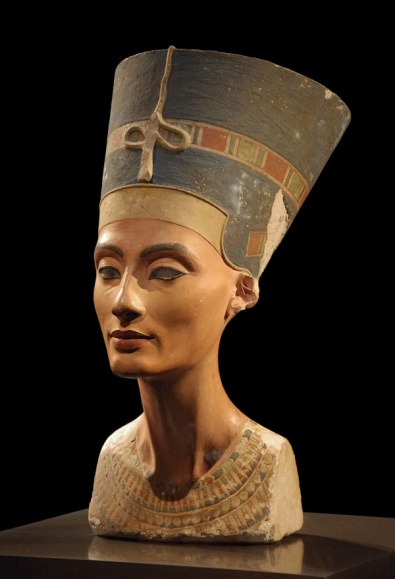 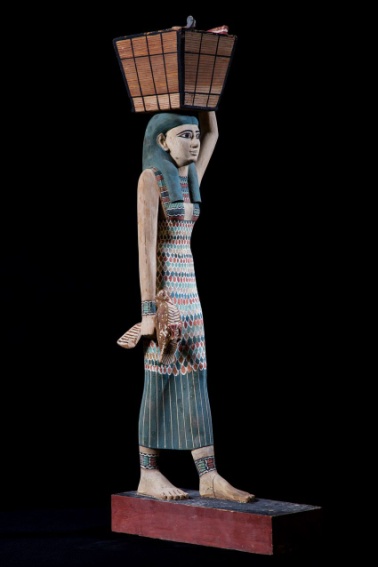 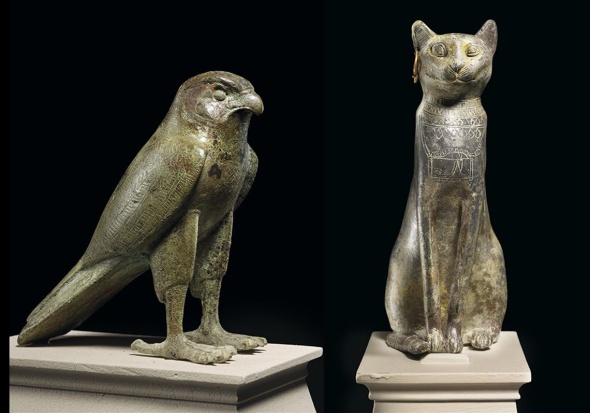 Naloga: izdelaj kip (votlo ali polno plastiko) poljubne velikosti iz poljubnega materiala
Ves material, ki ga potrebuješ, najdi doma!

 lahko uporabiš naravni material ali pa odpadno embalažo, papir, karton
 lahko si pripraviš testo in kip oblikuješ kot iz gline
 lahko si pripraviš papirno kašo
 lahko kakšen predmet prirediš in iz njega oblikuješ kip


Nekaj nasvetov za lažji začetek:
 najprej poišči in si pripravi material iz katerega boš kip izdelal
 zaščiti delovno površino
 razmišljaj o stojnosti figure (boš morda potreboval podstavek?)
 naredi načrt in skico ter razmisli o načinu spajanja materialov
 ne pozabi na estetskost in dovršenost likovnega izdelka
 kako boš dosegel, da bo končan izdelek izgledal enotno in estetsko? 
   Morda bi na koncu lahko kip pobarval.
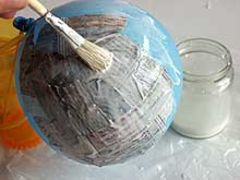 Če boš izdeloval kip iz plastike, kartonske embalaže ali drugih materialov, na katere se barva ne prime, moraš tak izdelek najprej kaširati (premazati z lepilom – mekol ali druga lepila za les – in koščki papirja prepojenega z lepilom). Ko se kaširan izdelek posuši, ga zlahka pobarvaš z barvo. Kaširanje je tudi dober način za spajanje delov.

Nimaš lepila? 
Pripraviš ga po naslednjem receptu: 
 skodelica moke
 voda
 malo sladkorja
 nekaj kapljic kisa


Recept za papirno kašo:
 časopisni papir ali škatlo od jajc natrgaj na majhne koščke 
v večjo posodo
 prelij z vročo vodo in nekaj časa namakaj
 dodaj lepilo za les ali lepilo izdelano po zgornjem receptu
 gneteš tako dolgo, da dobiš glini podobno maso


Konstrukcijo telesa lahko izdelaš tudi iz žice.
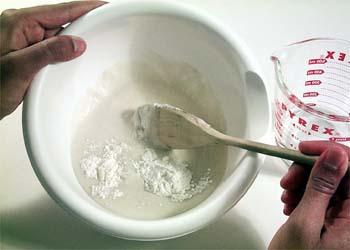 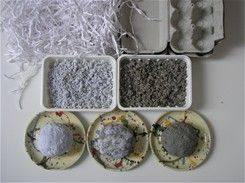 Končan izdelek mi do 5.6.2020 pošlji na email  tea.curk-sorta@os-sturje.si  
  
Vsaka fotografija naj bo shranjena pod imenom, priimkom in razredom učenca: 
npr. MihaNovak6a

Fotografija, ki jo pošljete, naj bo fotografirana pri dobri svetlobi, viden naj bo celoten izdelek, pozoren bodi tudi na ozadje.

Če je karkoli nejasnega, mi pišite. 



Kriteriji samoocenjevanja: